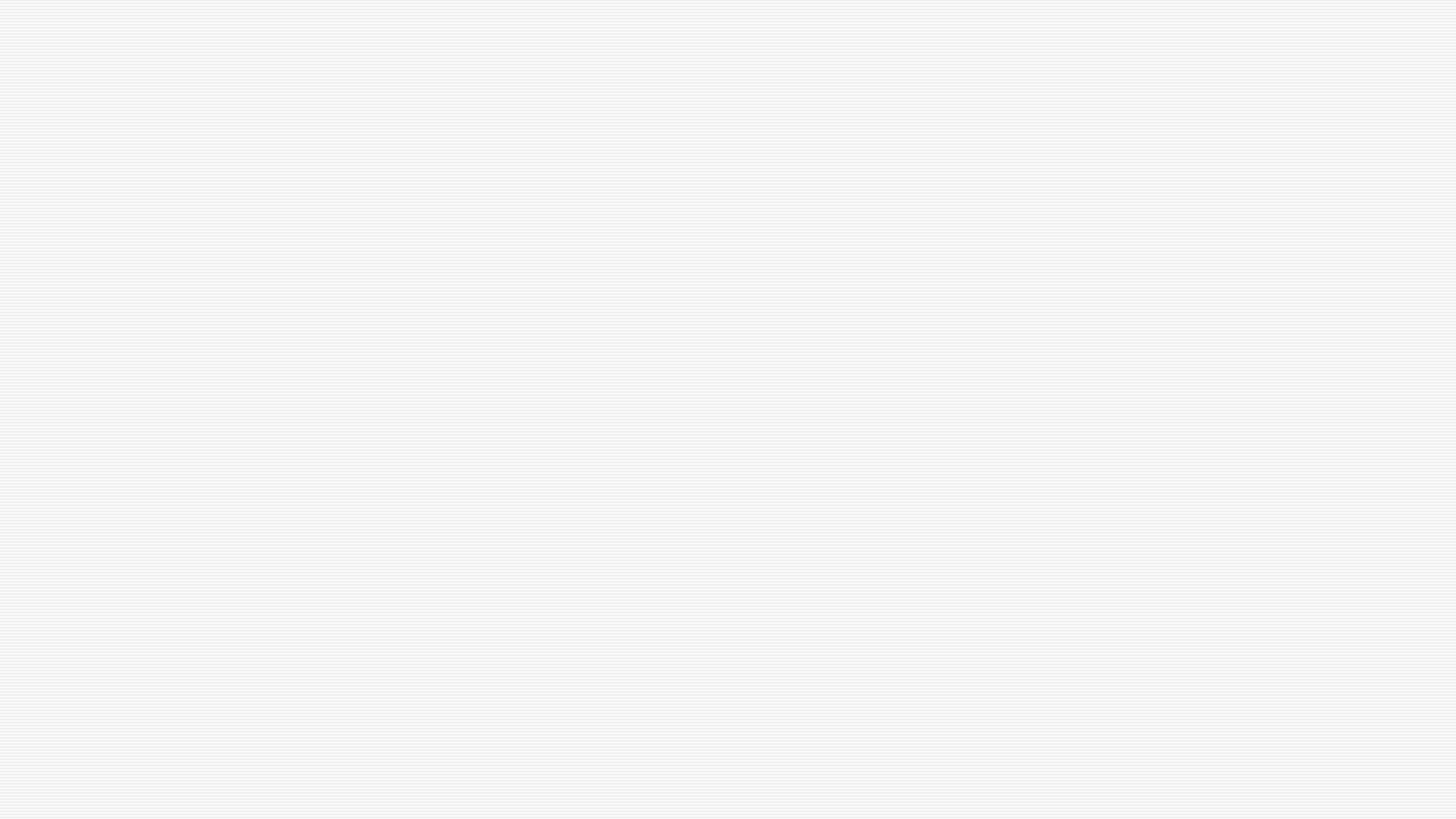 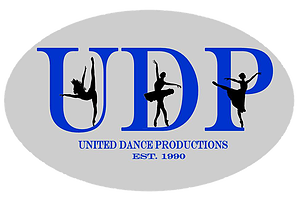 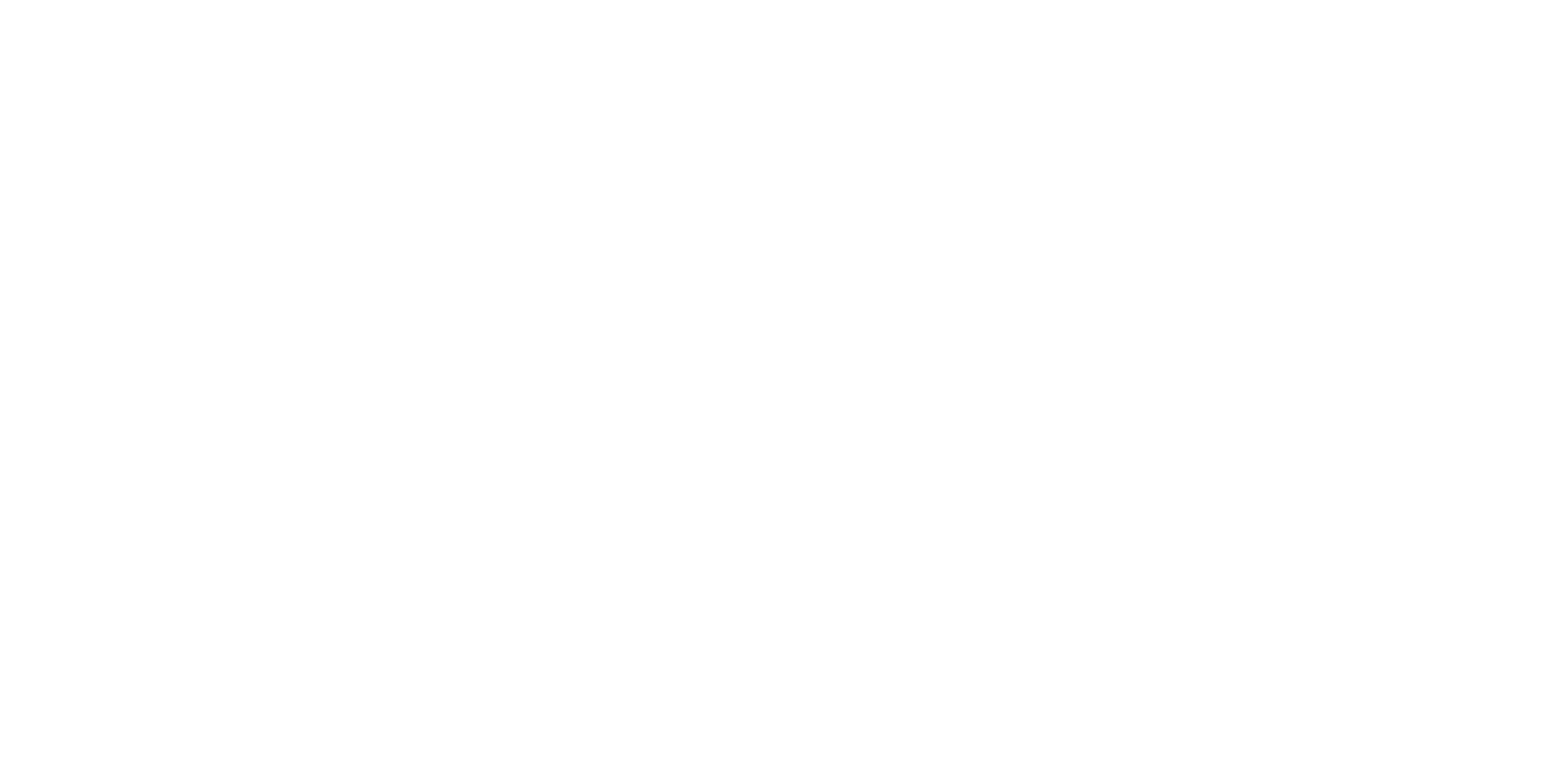 COVID-19 Guidlelines
United Dance Productions
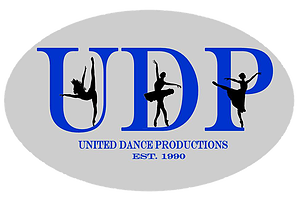 UDP Reopening
UDP is committed to the health and safety of our students and faculty
We are following and constantly monitoring Government guidelines to ensure the safety of your child/children and our faculty.
In order for us to to be successful we need our parents/guardians and students to work with us in adhering to the guidelines that we have established for the reopening of regular classes.
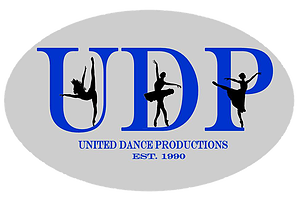 Health Screening
All staff/parents/caregivers should be aware of signs and symptoms of COVID-19, including: 
fever (equal or greater than 38 degrees Celsius) 
cough • muscle aches and tiredness
difficulty breathing
sore throat, headache, diarrhoea, loss of smell and taste.
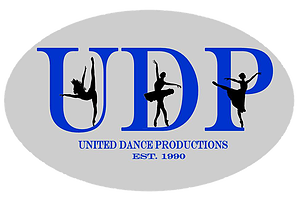 Temperature monitoring
Parents/guardians should check their child’s temperature daily.
UDP Staff will be instructed to check their own temperature daily.
Staff/children with any of the above signs and symptoms should stay home and not attend the facility for 14 days from symptom onset and no longer feeling unwell. 
Temperature checks will be conducted of all students upon entry, utilizing Touchless Thermometers.
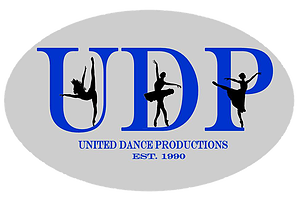 Sanitizing and handwashing
Hand sanitizing stations will be present at all entrances (hand sanitizer and wipes). 
ALL persons entering the school should hand sanitize.
ALL students are asked to carry personal handsanitizer. 
Adults and students 10 years and older must wear a face mask, when not participating in class activities
Vinyl bags should be used so that students are able to wipe them down thoroughly upon entering the studio.
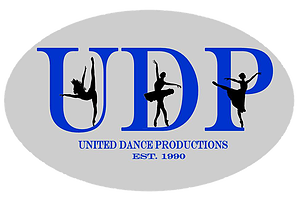 Physical Distancing protocols
Adults are generally, not permitted to enter the building with the exception of visits to the office based on the predetermined schedule (i.e. specific day, by last name)
All pick-ups and drop offs will be conducted outside of the building
For Intro and Junior Intro to Dance students, a teacher’s assistant will collect students from a designated area in the parking lot
Adults and students 10 years and older must wear a face mask, as tolerated, during this process 
Adjustments to class sizes have been made to accommodate adequate physical distancing (6-feet), as possible, during class activities
Students and staff will continue to implement physical distancing recommendations (6-feet) as possible, outside of the class environment, also.